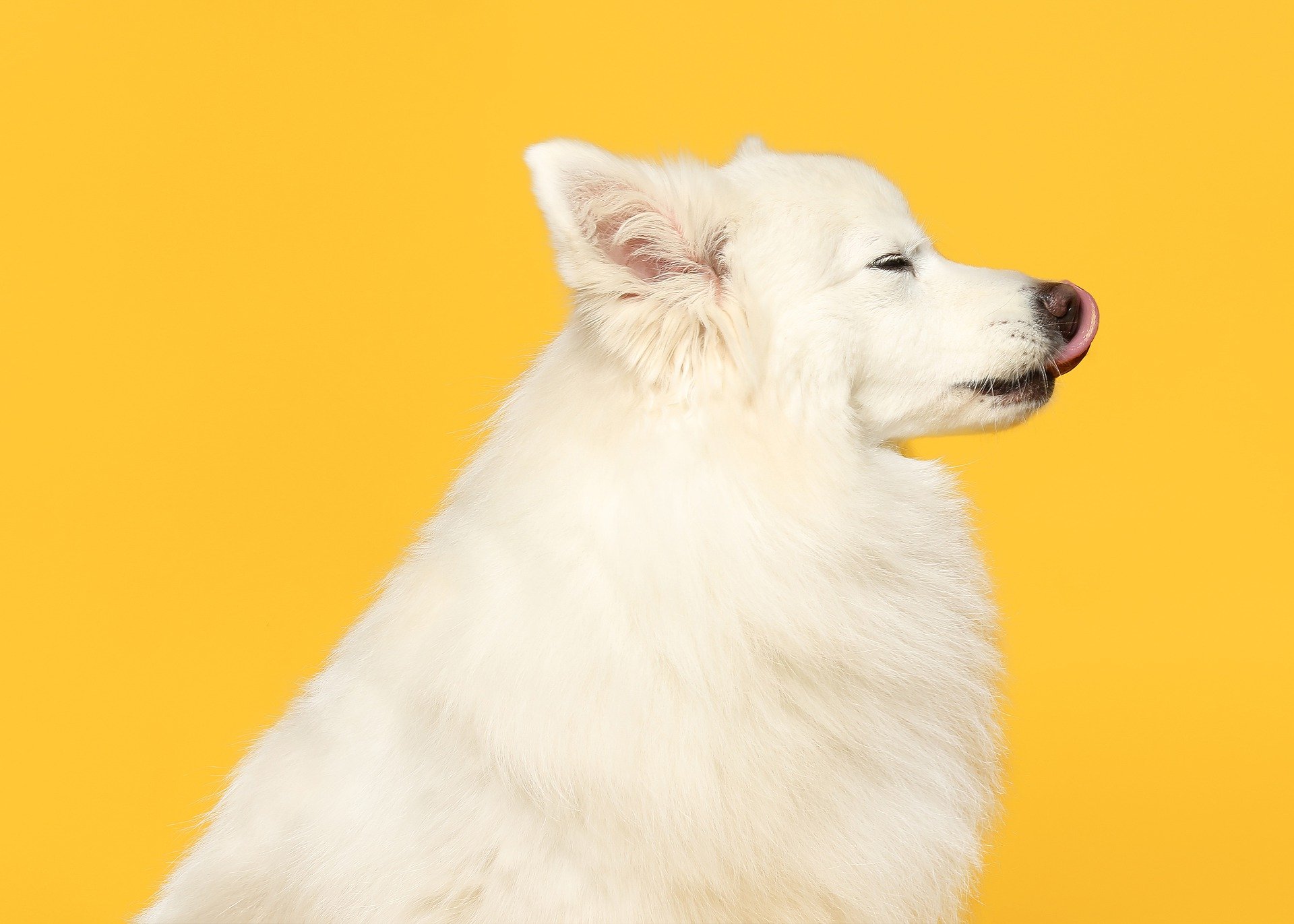 안녕하세요
발표탐구자
입니다
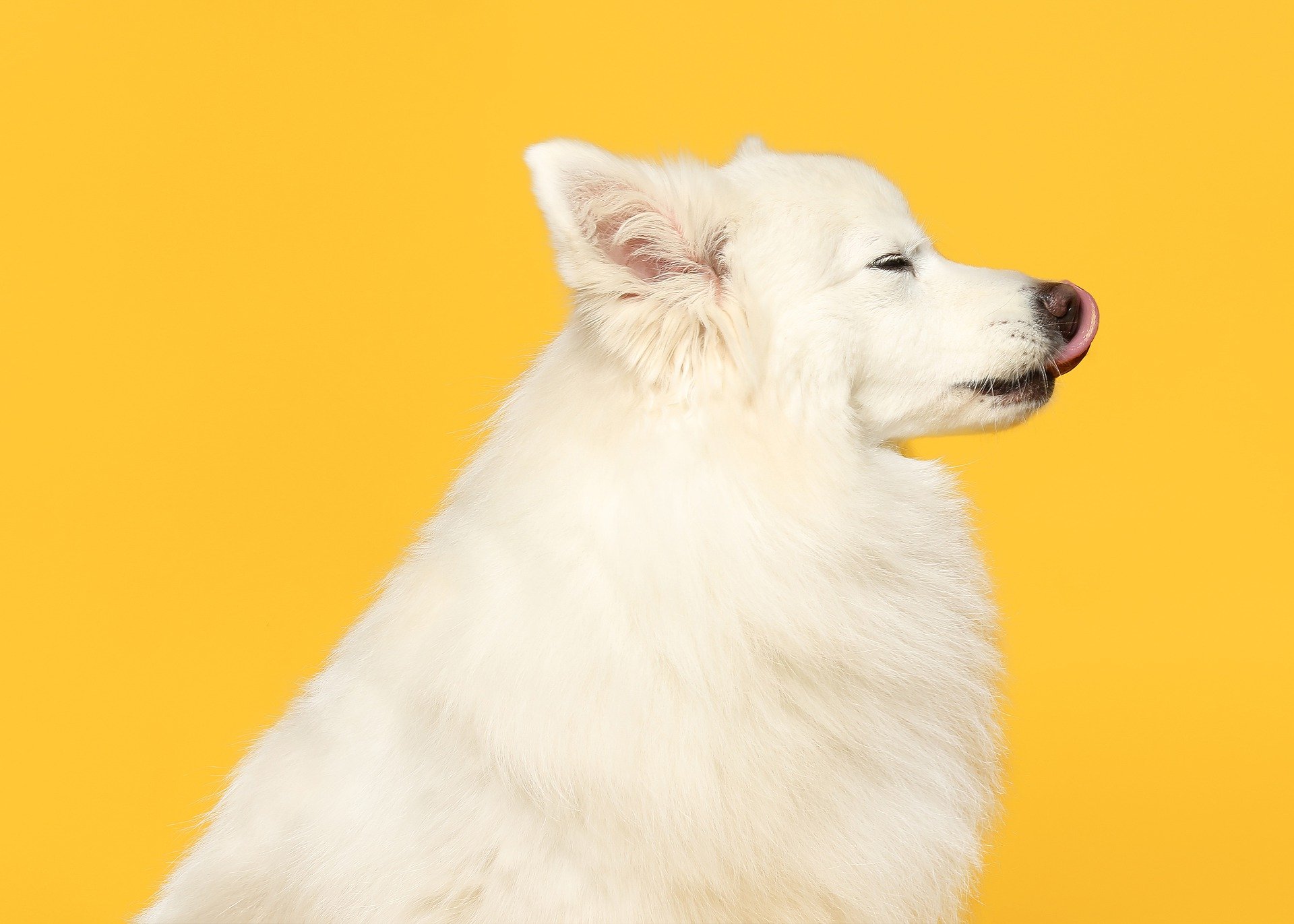 안녕하세요
발표탐구자
입니다
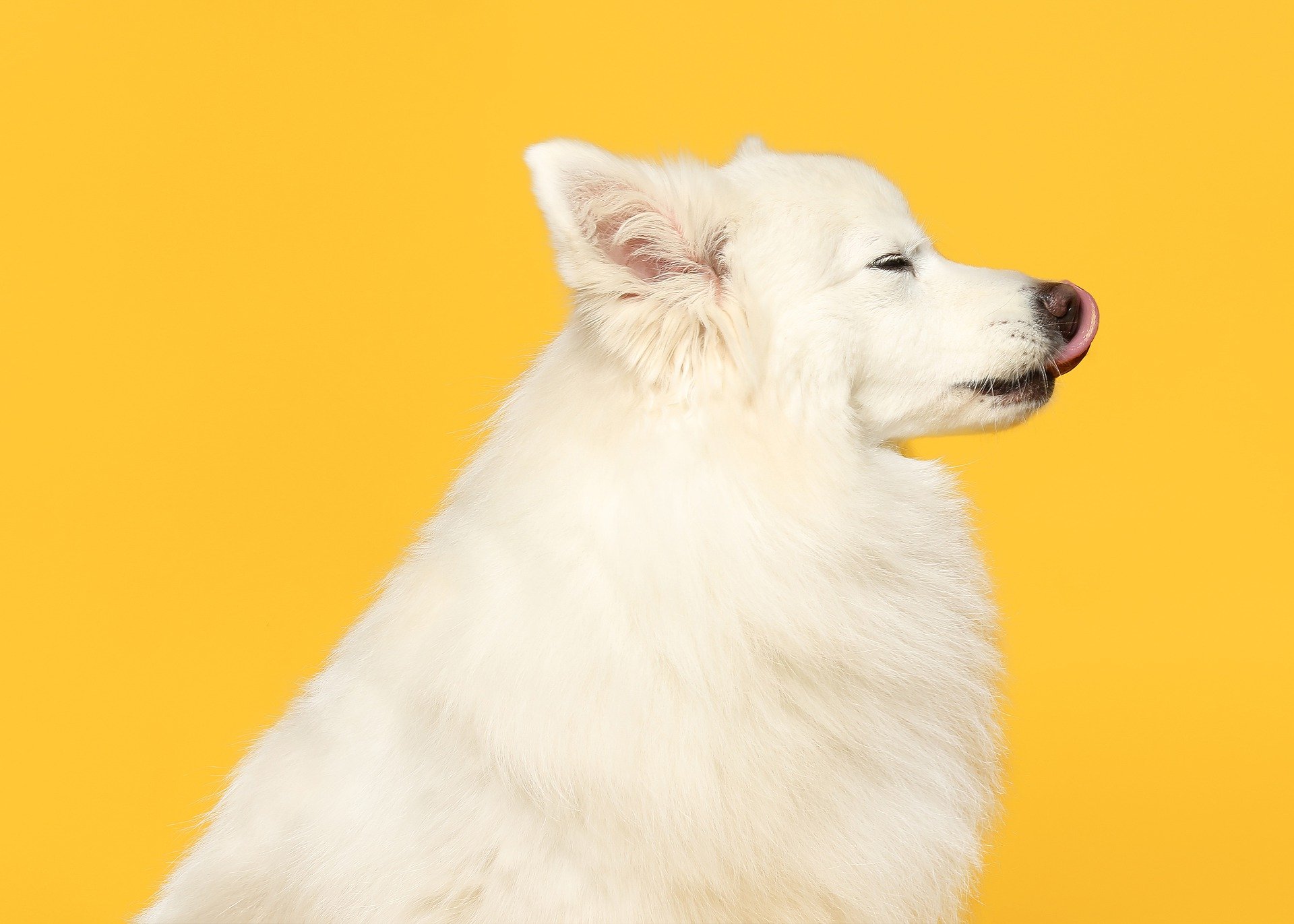 안녕하세요
발표탐구자
입니다
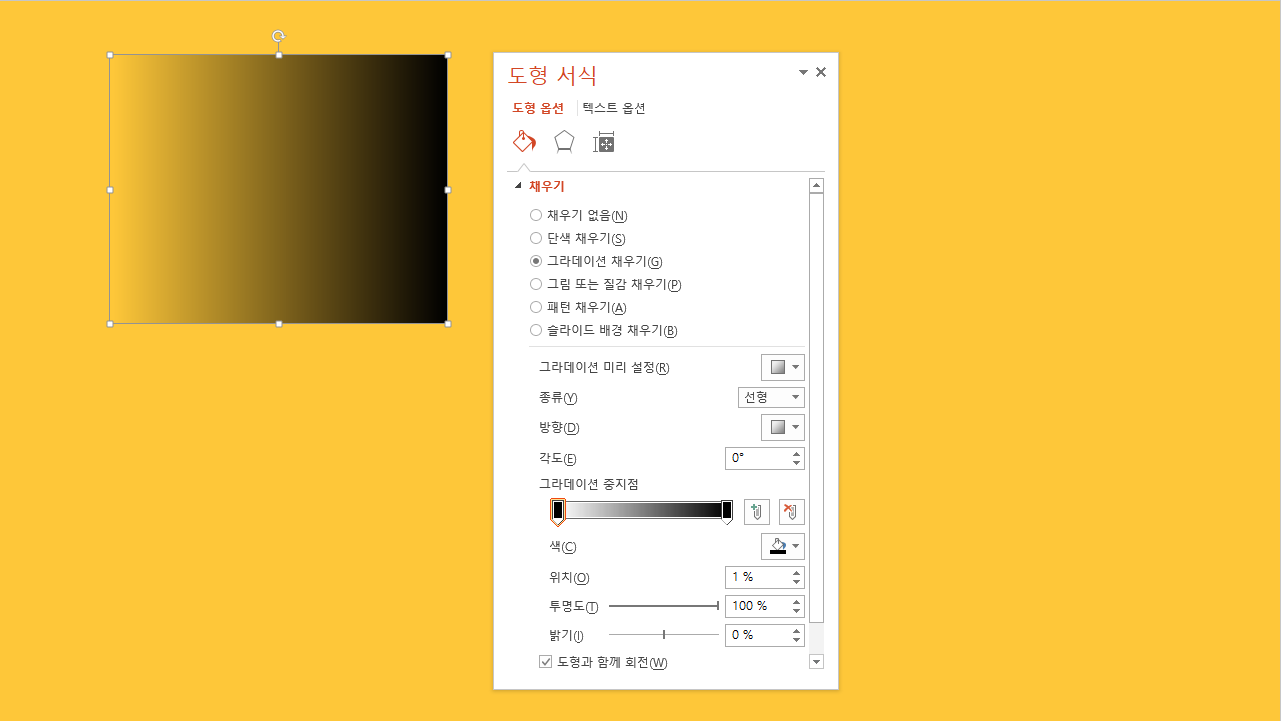 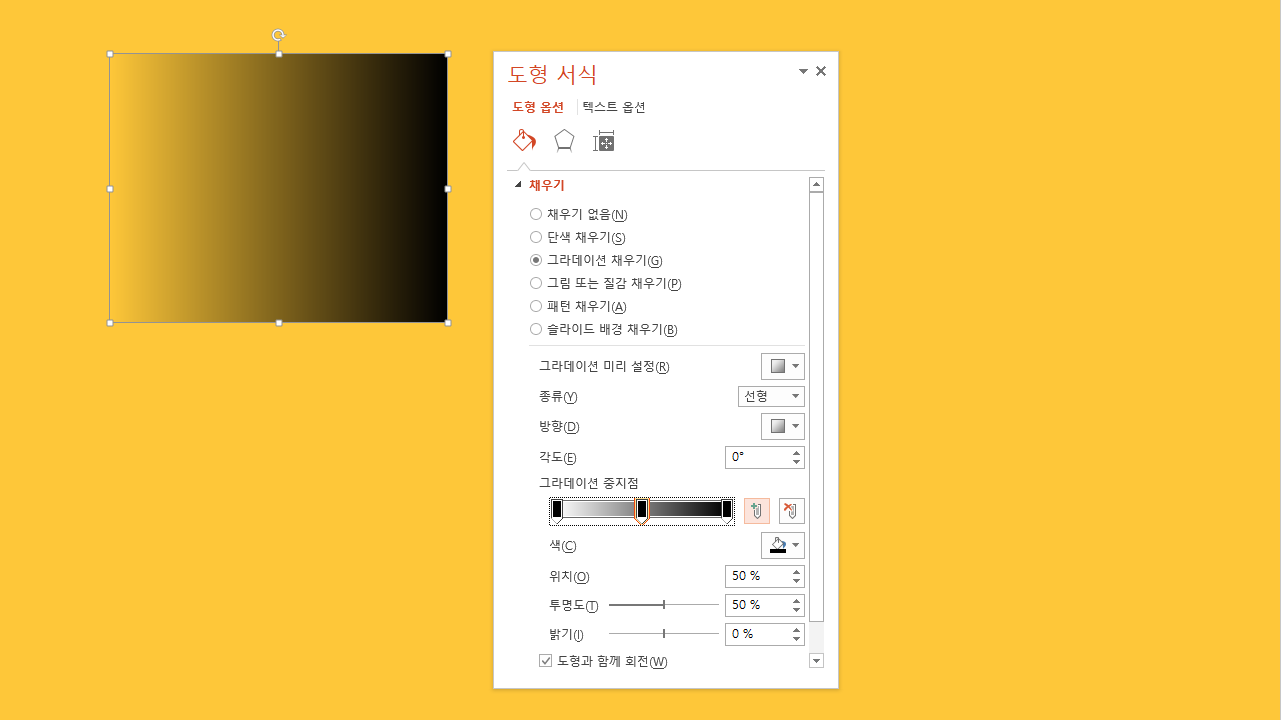 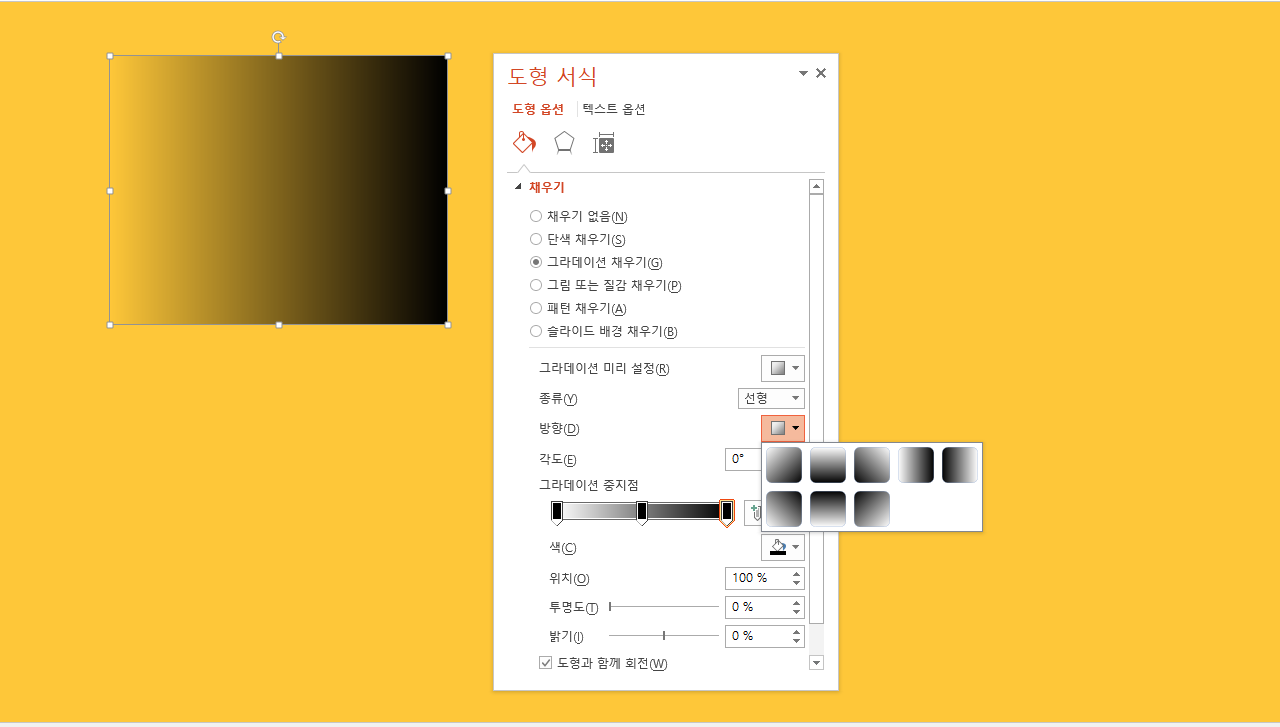 발표란 무엇인가?
발표의 3요소